KIỂM TRA BÀI CŨ
Điền dấu thích hợp :
>
?
28,300         28,3
<
9,478          9,48
?
=
?
78,6              78,59
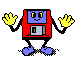 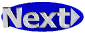 Môn:Toán
Bài : ÔN TẬP VỀ SỐ THẬP PHÂN(tt)
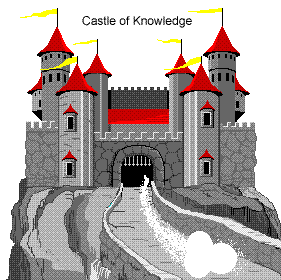 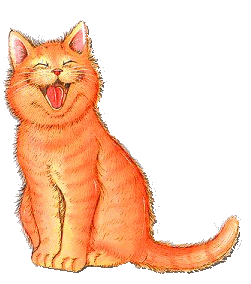 =
=
=
=
Viết dưới dạng phân số thập phân:
0.7 =
0.4 =
0.93 =
1.2 =
4.25 =
5.125 =
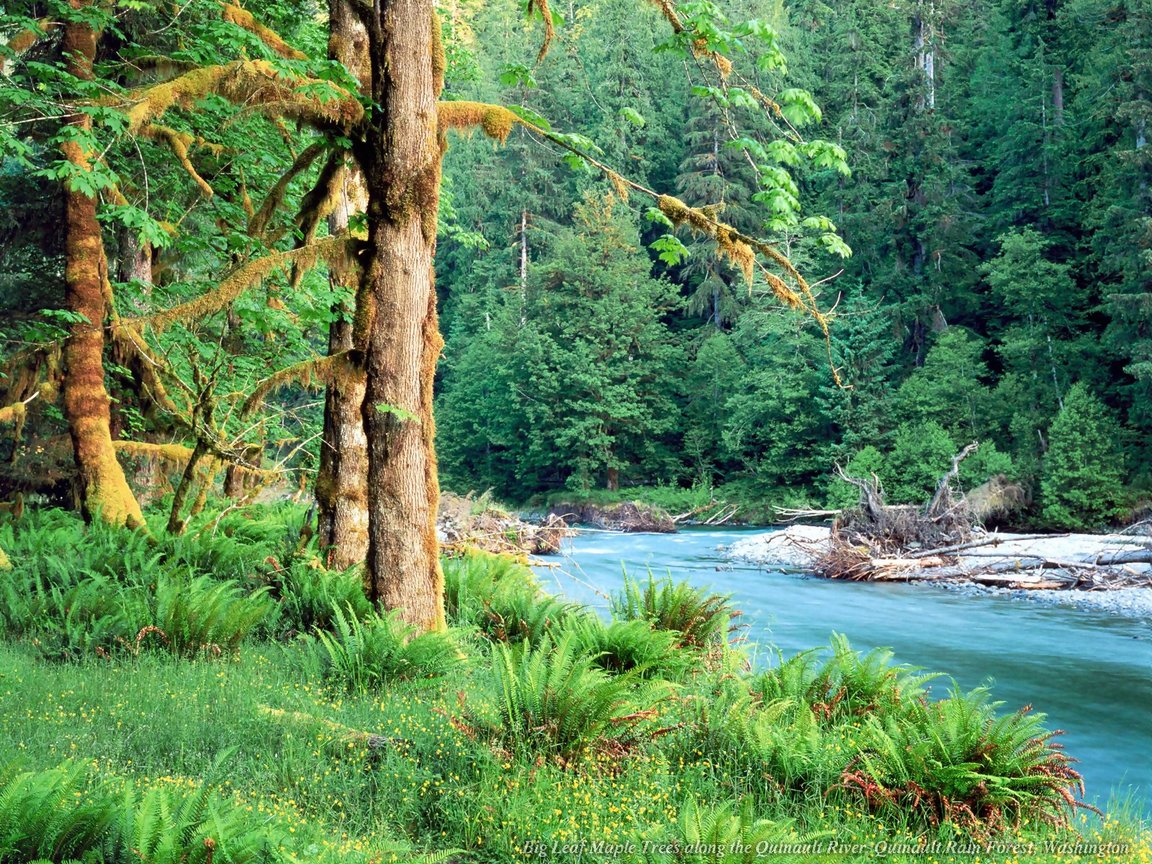 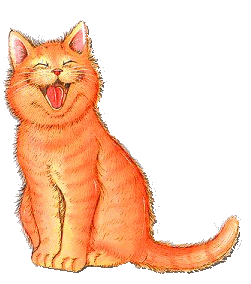 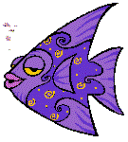 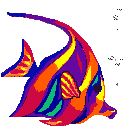 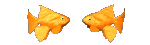 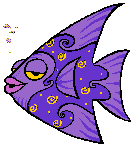 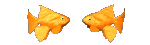 a)Viết số thập phân dưới dạng tỉ số phần trăm:
0,35 =
35%
0,5 =
50%
8,75 =
875%
b)Viết tỉ số phần trăm dưới dạng số thập phân :
45%=
0,45
0,05
5%=
625%=
6,25
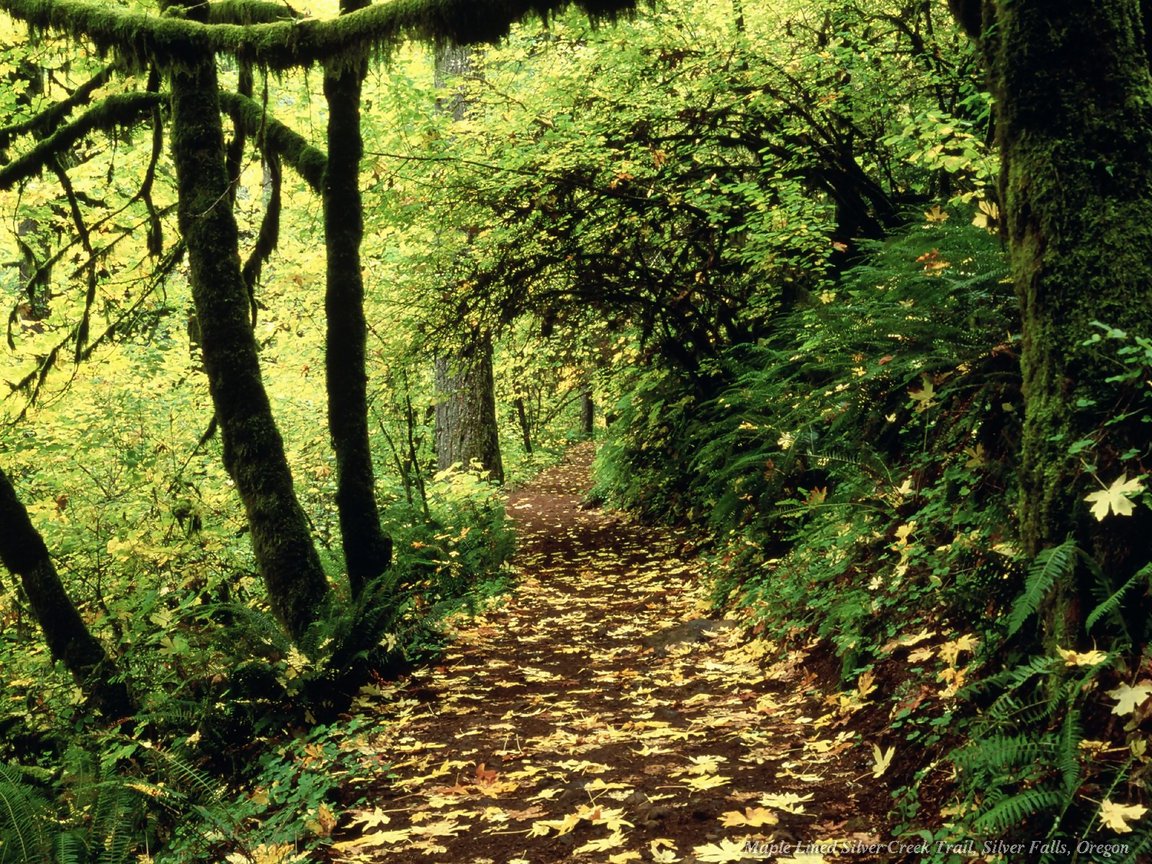 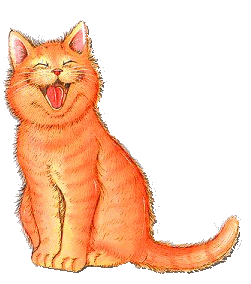 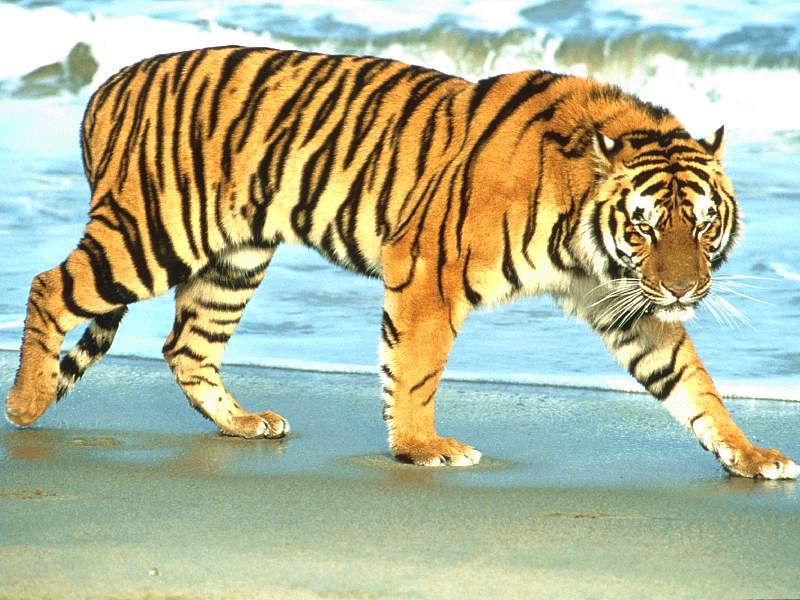 giờ =
m =
kg =
phút =
Viết các số đo sau dưới dạng số thập phân:
0,5 giờ
3,5 m
0,4 kg
0,25 phút
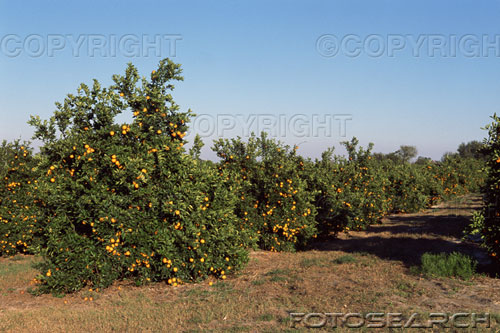 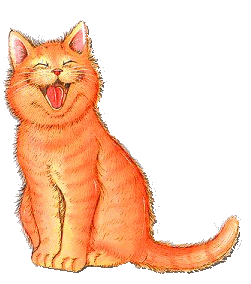 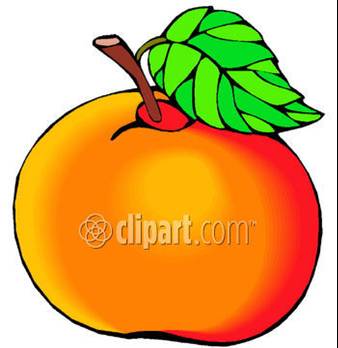 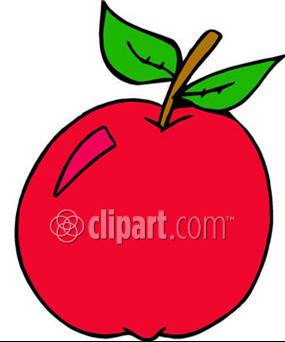 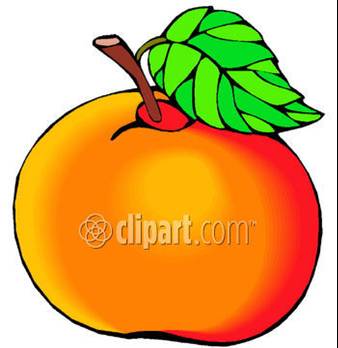 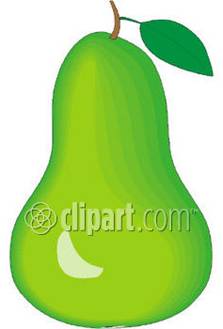 4,505
72.1
69.8
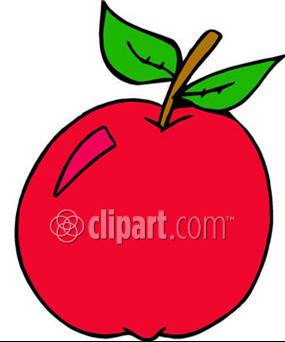 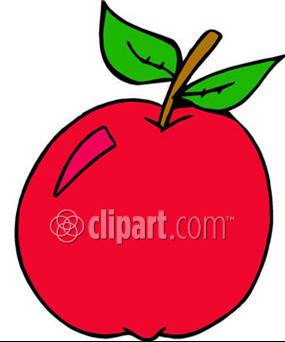 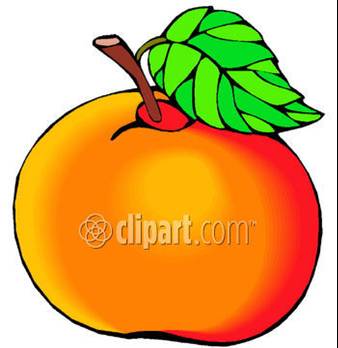 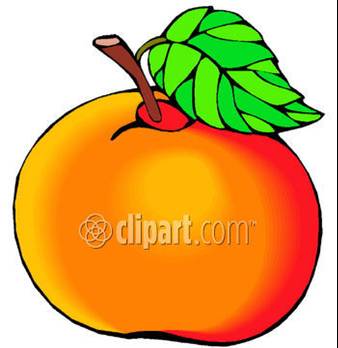 4,23
4,203
71.2
69.78
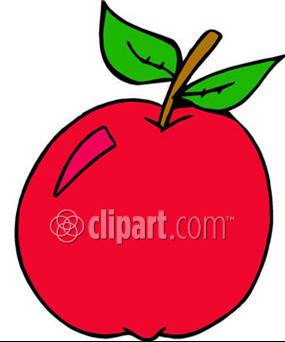 4,5
Viết các số trên theo thứ tự từ bé đến lớn:
Viết các số sau theo thứ tự từ bé đến lớn:
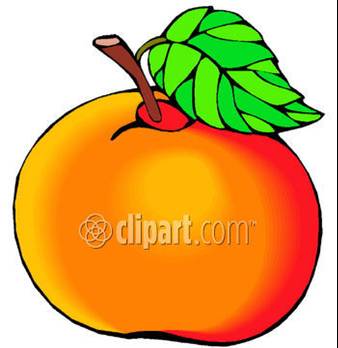 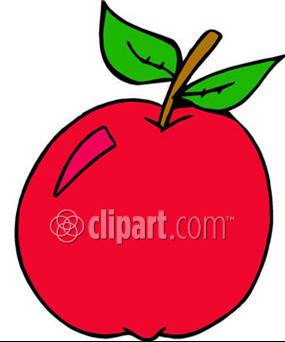 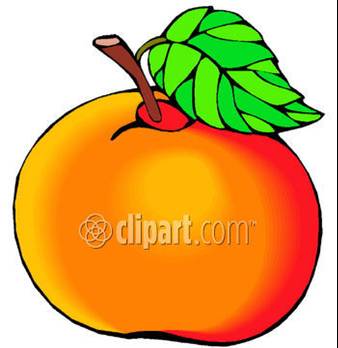 4,505
72.1
69.8
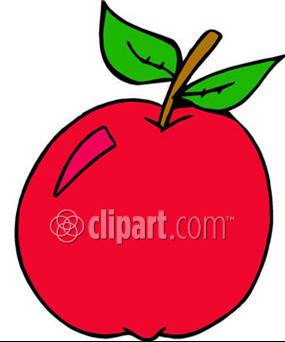 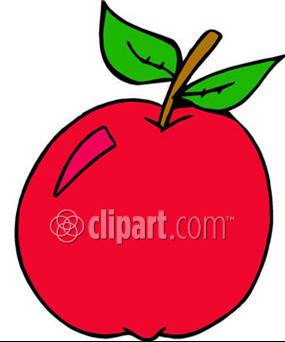 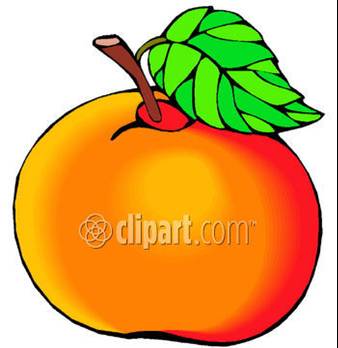 4,23
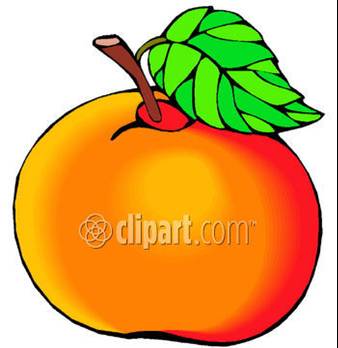 4,203
71.2
69.78
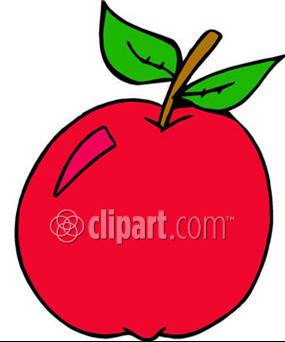 4,5
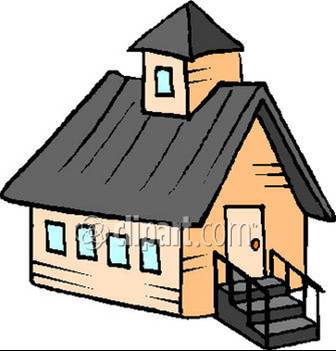 Vui quá! Về đến nhà mình rồi!
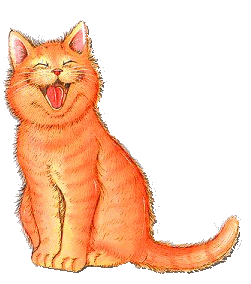 10
9
8
7
6
5
4
3
2
1
0
Viết số thập phân sau dưới dạng tỉ số phần trăm:
0,15 =………….
15%
Đáp án :
10
9
8
7
6
5
4
3
2
1
0
Viết số đo sau dưới dạng phân số thập phân:
0,25 =………….
Đáp án :
10
9
8
7
6
5
4
3
2
1
0
Viết số đo sau dưới dạng số thập phân:
giờ  =  ………giờ
Đáp án :         giờ
0,5
10
9
8
7
6
5
4
3
2
1
0
Tìm một số thập phân thích hợp :
0,15
Đáp án :
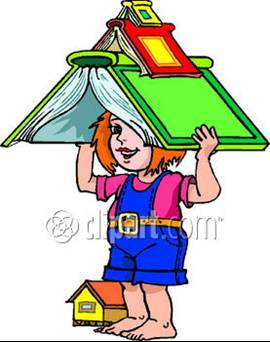 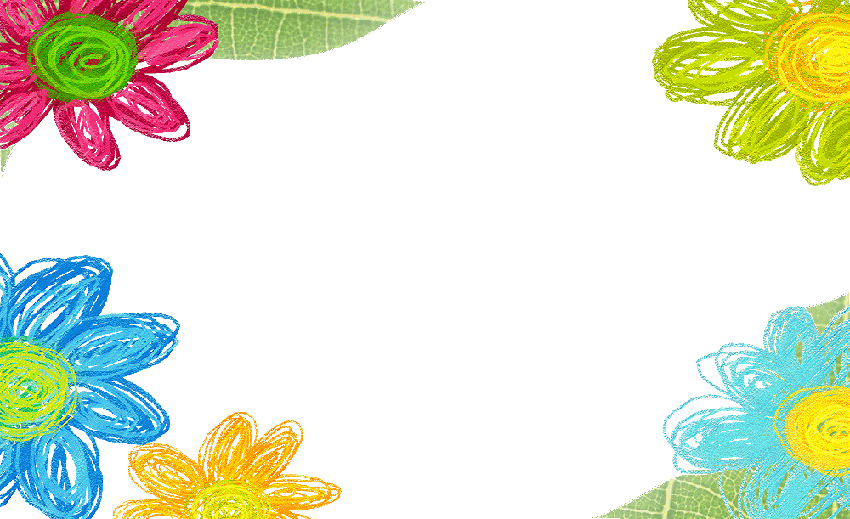 Về nhà
Xem lại nội dung bài đã học.
Làm bài 3/151(SGK)
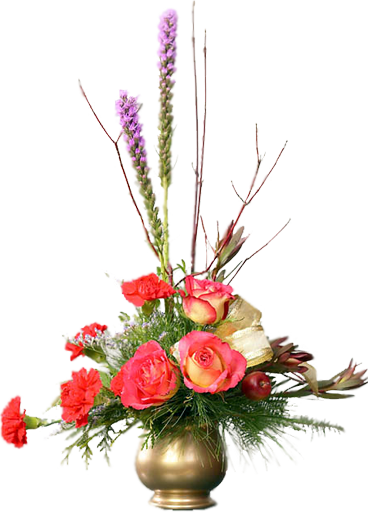 3. Chuẩn bị bài sau : 
     Luyện tập
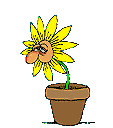 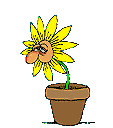 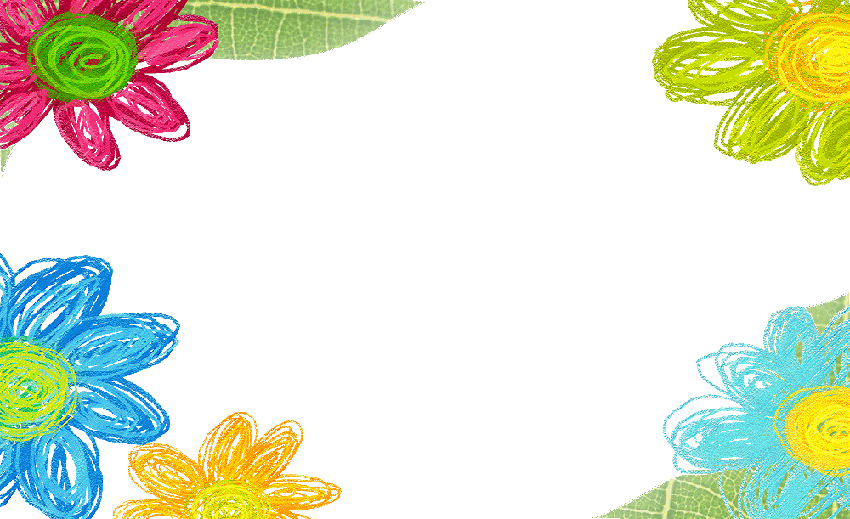 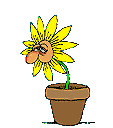 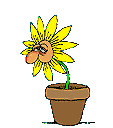 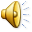